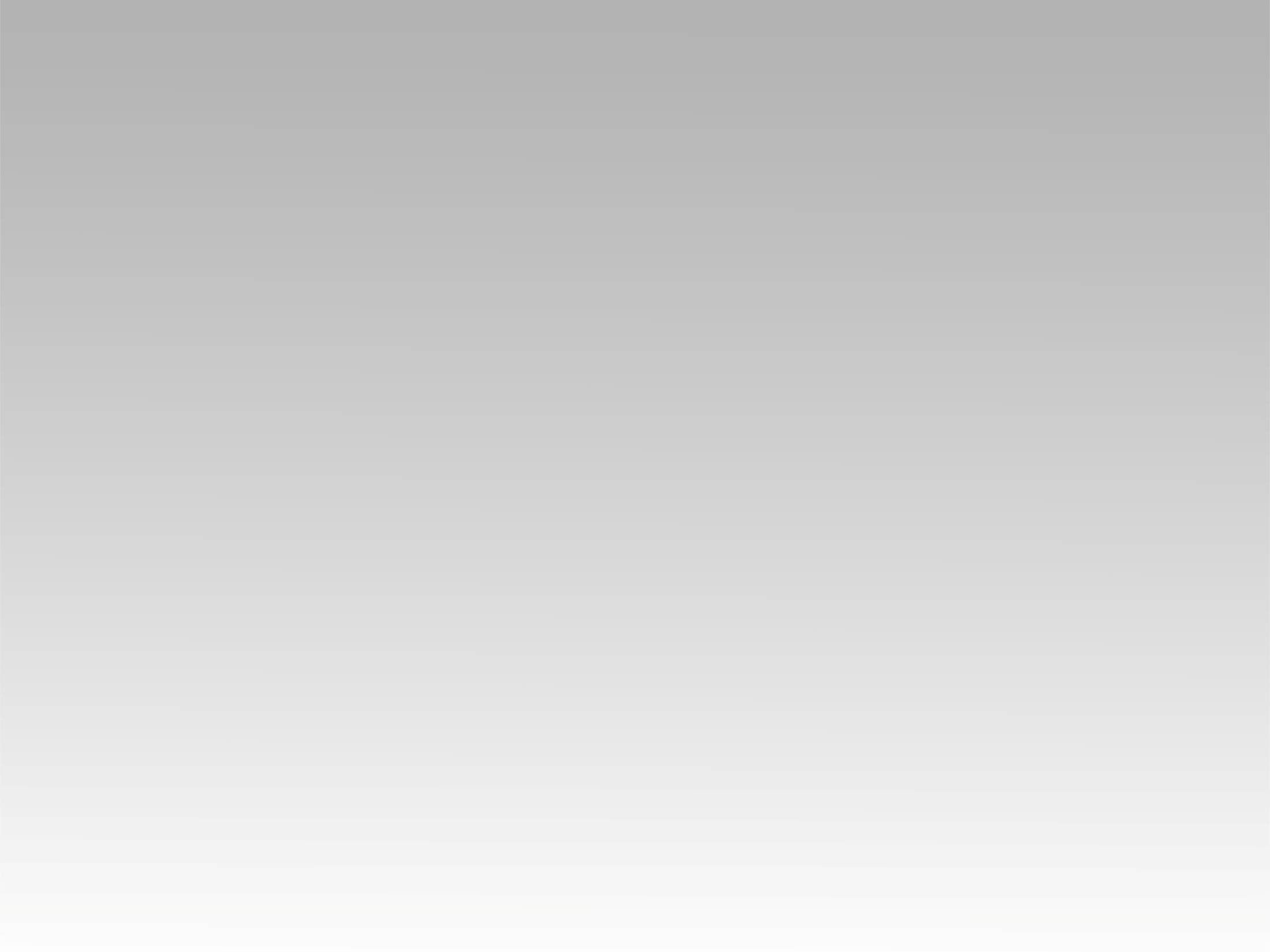 ترنيمة 
ربـي يـسوع علشانـي
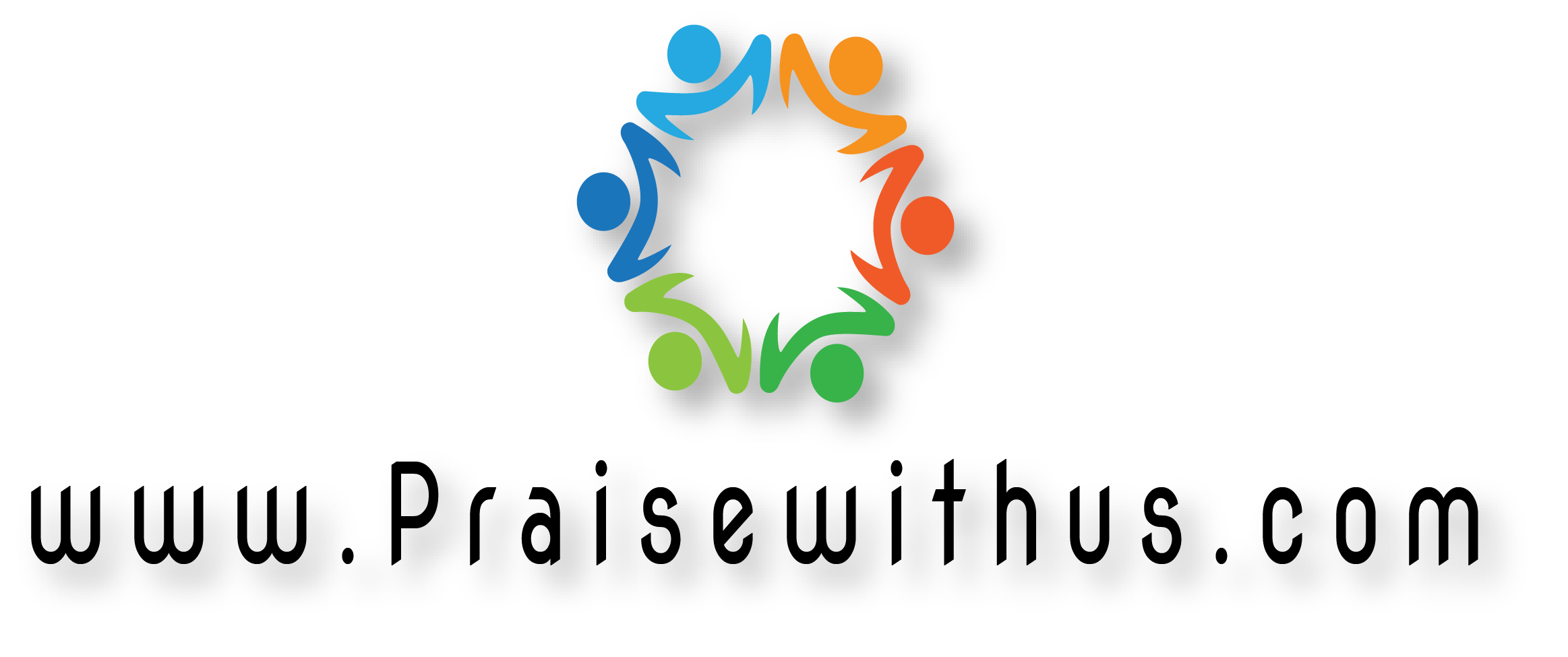 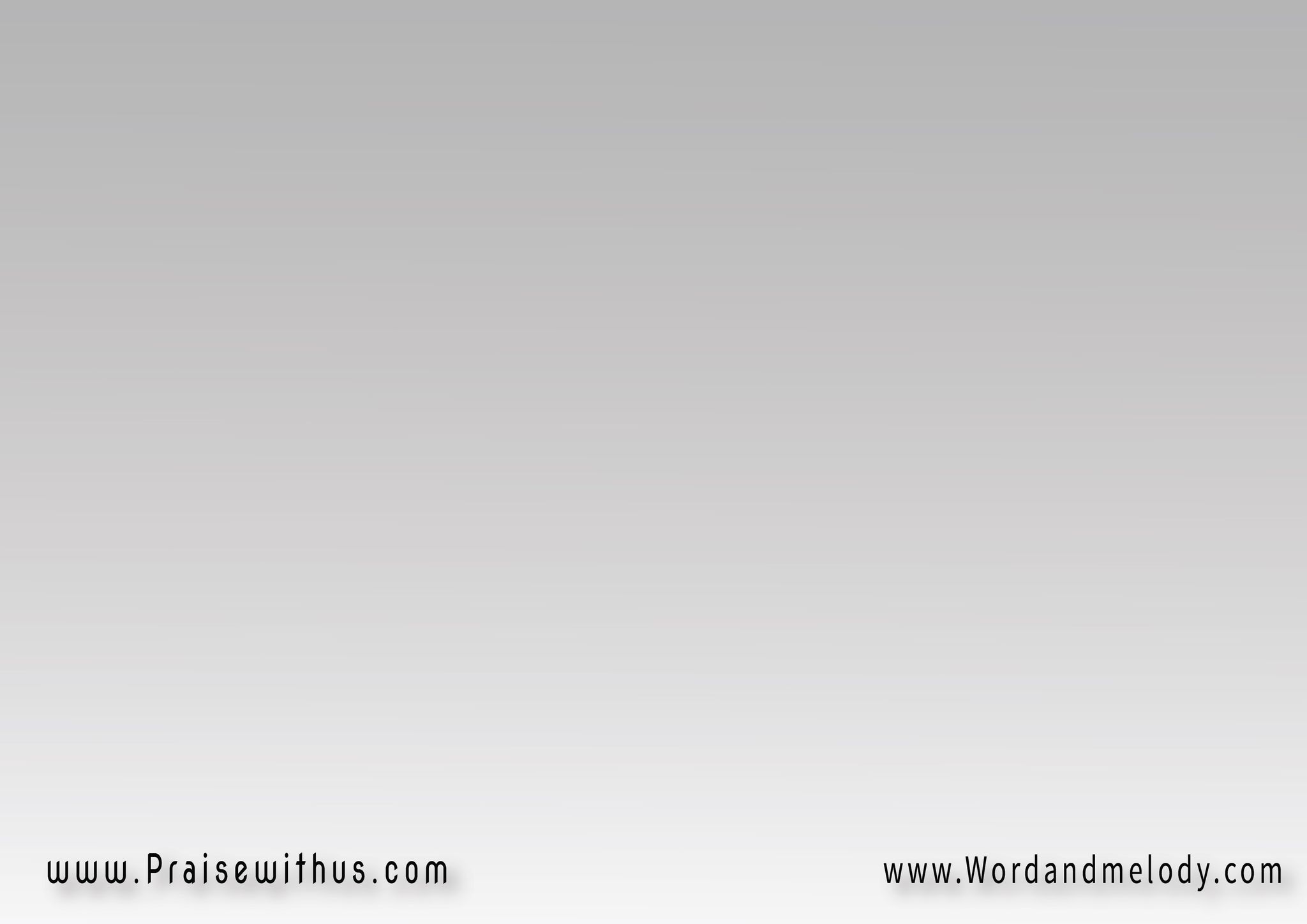 -1  (ربي يسوع علشاني 
سبت مجدك جيت لمكاني
 واتولدت في مذود بسيط 
أشكرك لأنك جيت)2
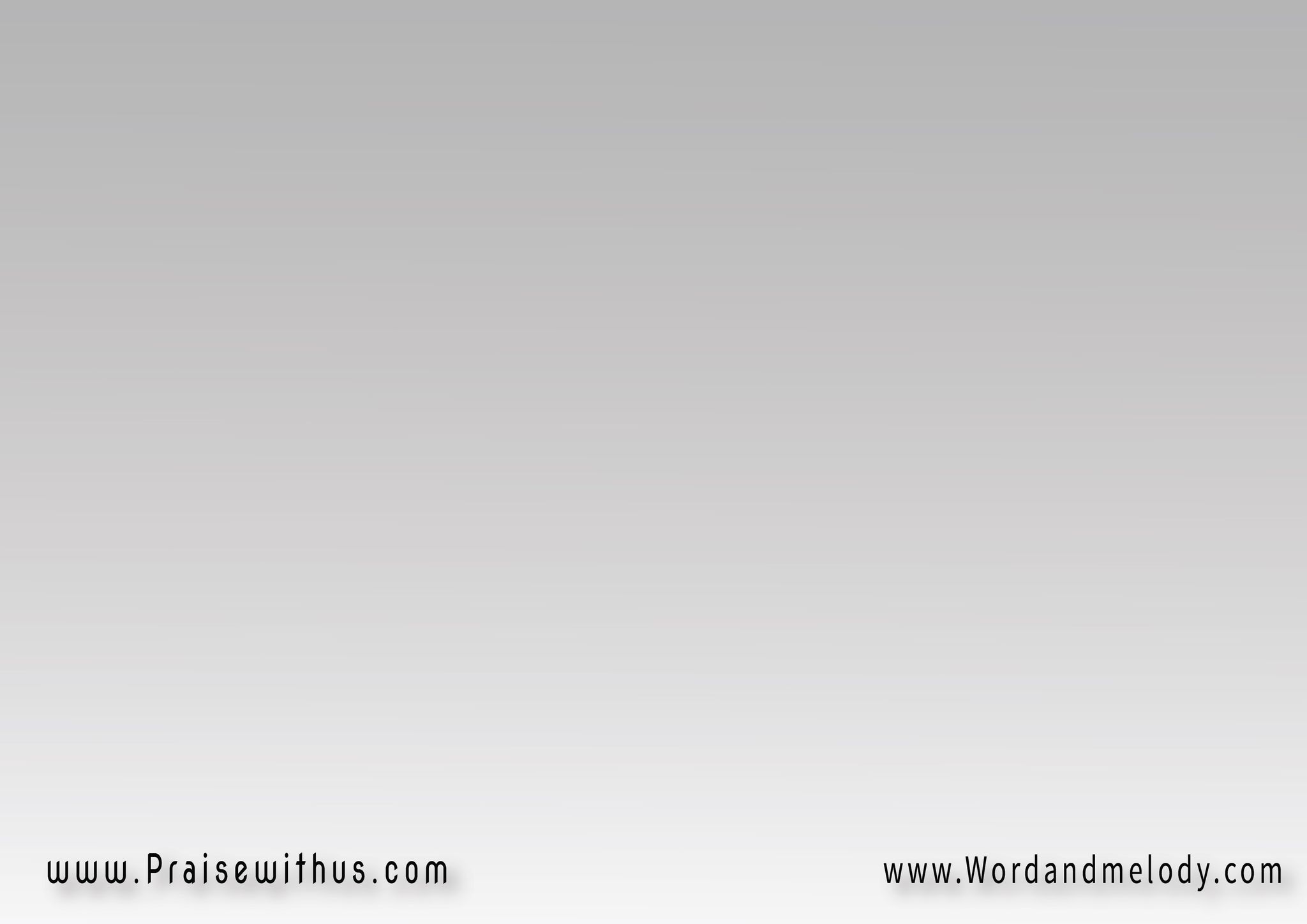 (ميلادك يا يسوع 
ميلادك يا يسوع 
ميلادك يا يسوع 
كان علشاني)2
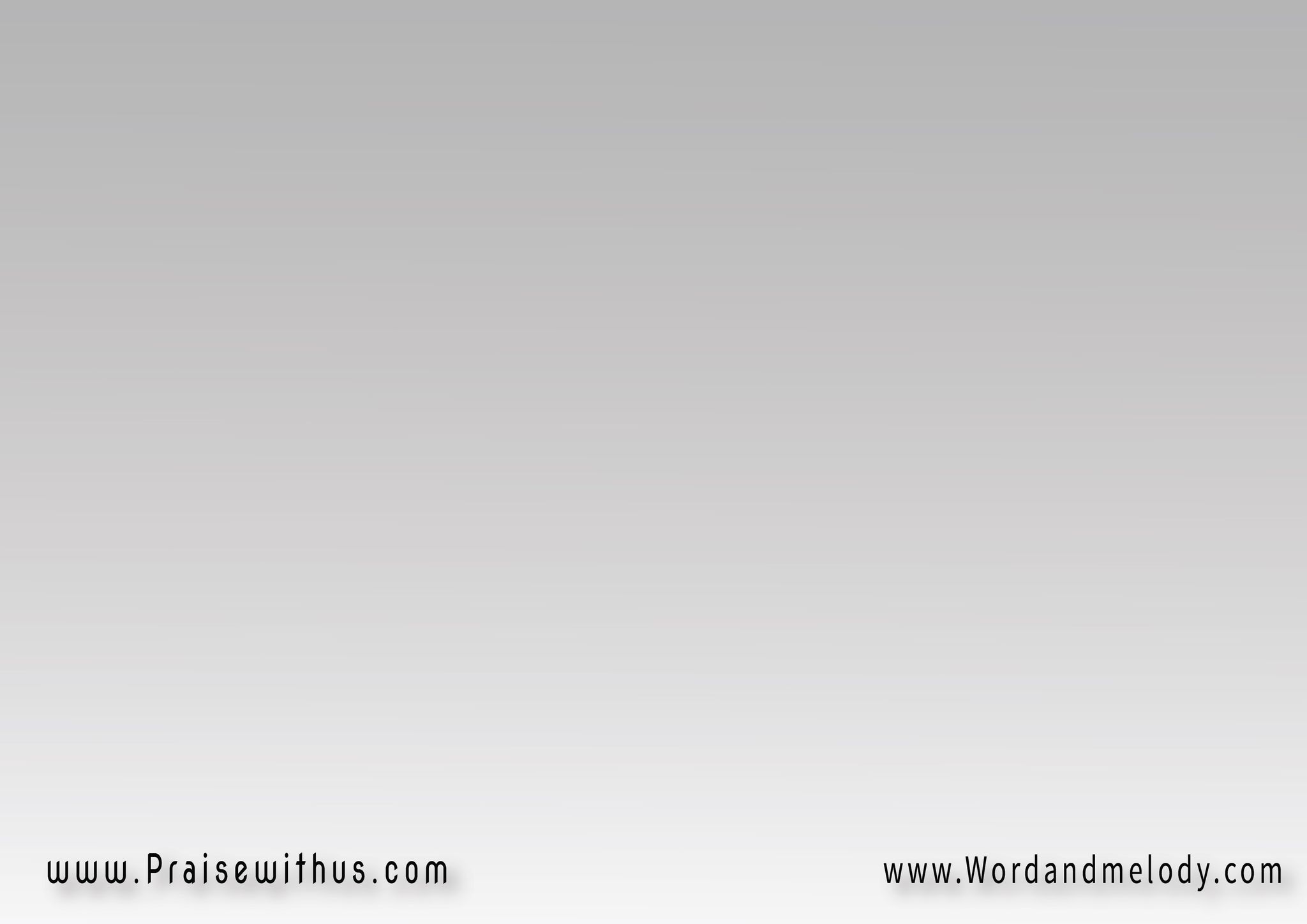 -2  (ربي يسوع علشاني 
اتصلبت وخدت مكاني
 شلت عني كل العقاب 
وللسماء فتحت لي الباب)2
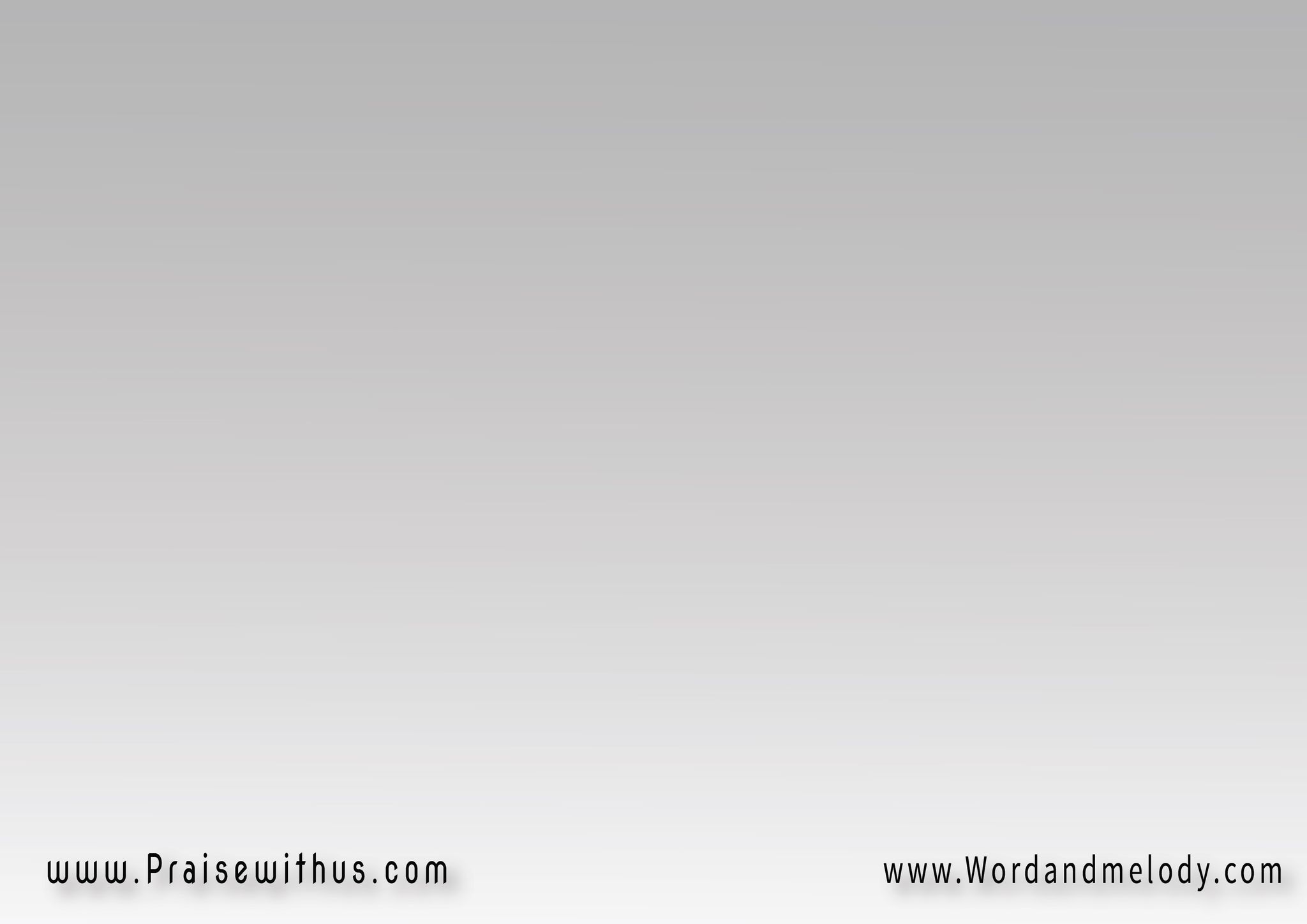 (صليبك يا يسوع 
صليبك يا يسوع 
صليبك يا يسوع 
كان علشاني)2
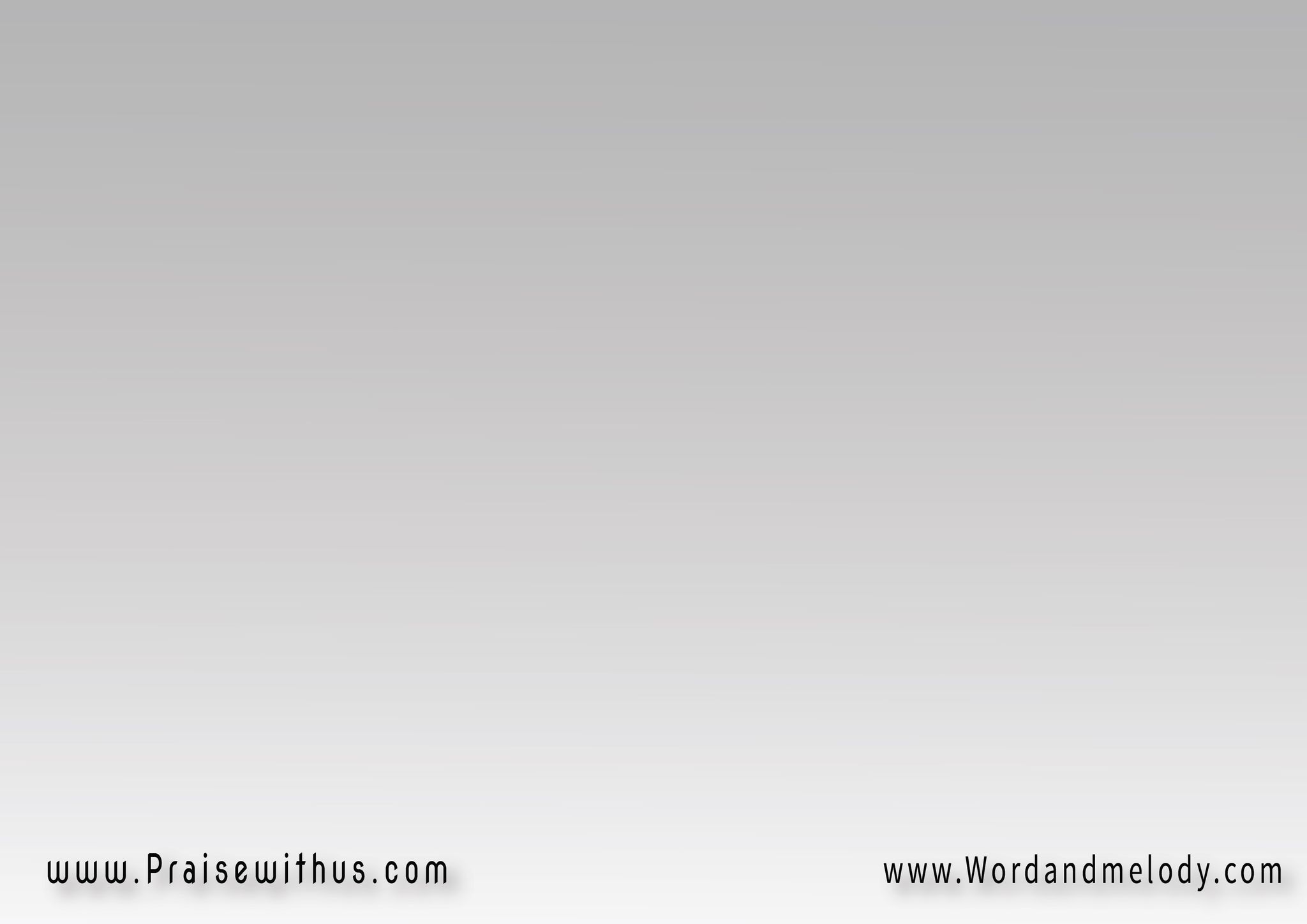 -3  (ربي يسوع علشاني 
قريب هاتيجي تاني 
وتأخدني على السحاب 
وأكون معاك للأبد)2
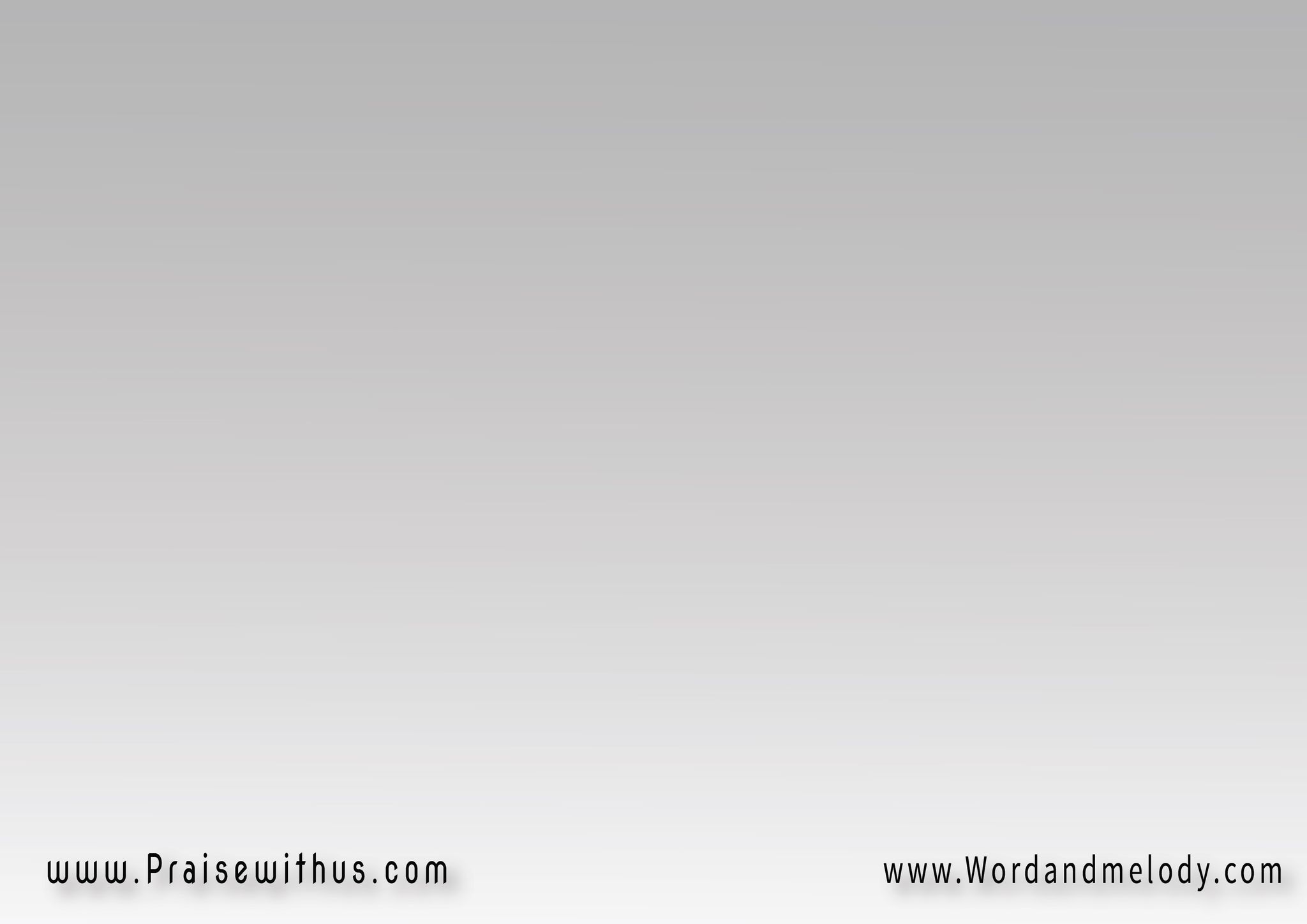 (هاتيجي يا يسوع 
هاتيجي يا يسوع 
هاتيجي يا يسوع 
تاني علشاني)2
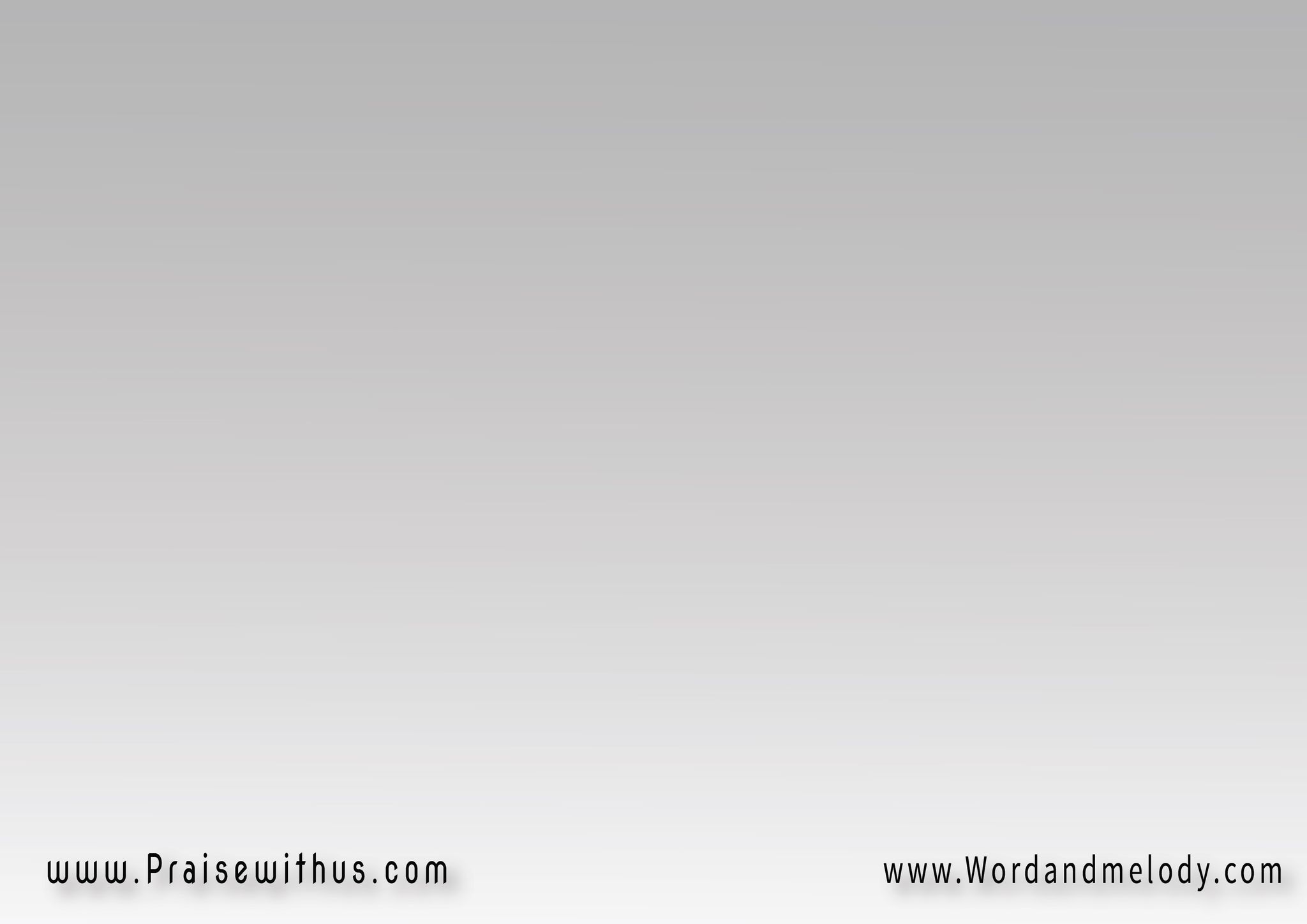 (ميلادك يا يسوع 
حياتك يا يسوع 
صليبك يا يسوع 
كانوا علشاني 
كانوا علشاني 
كانوا علشاني)2
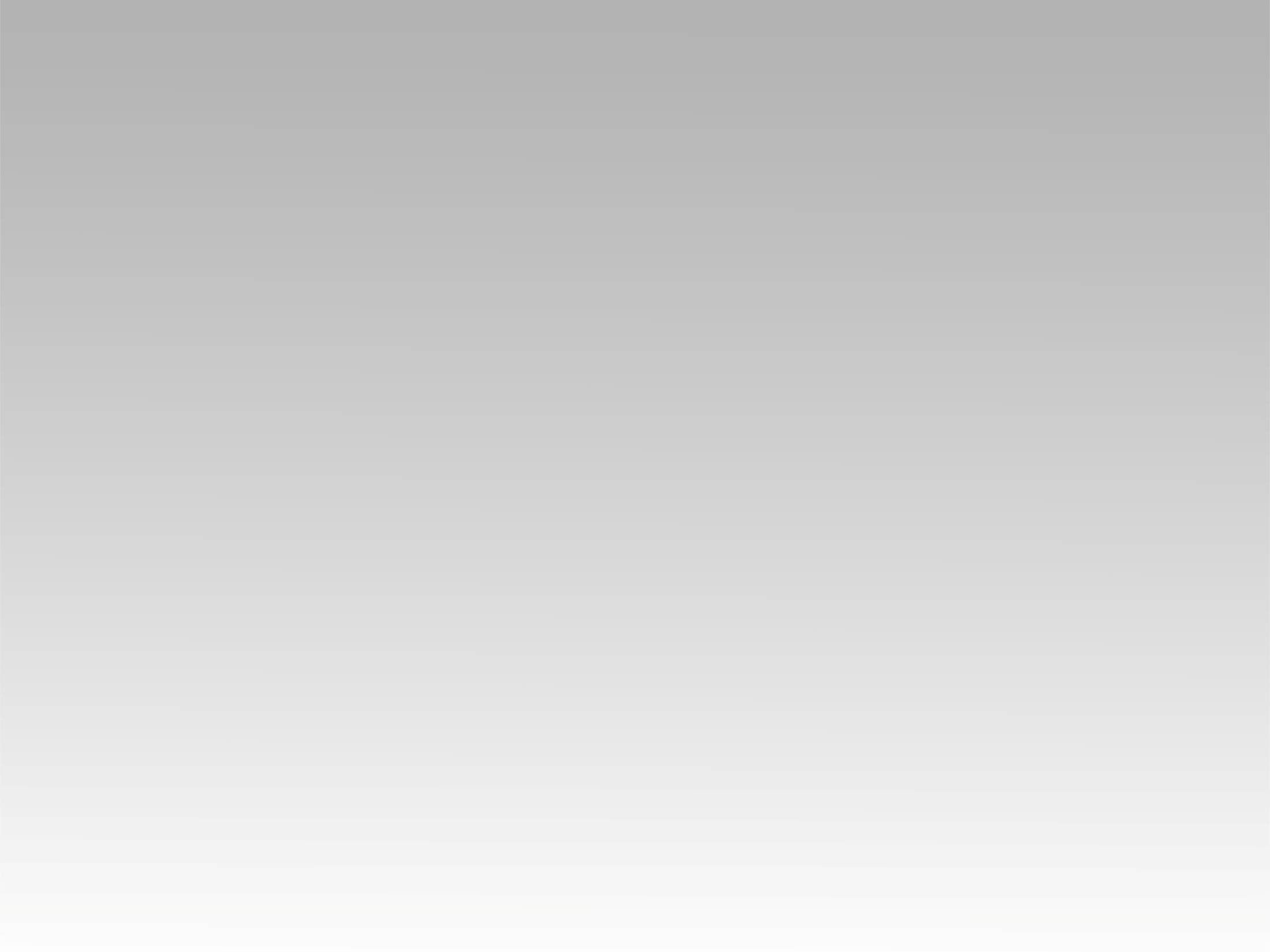 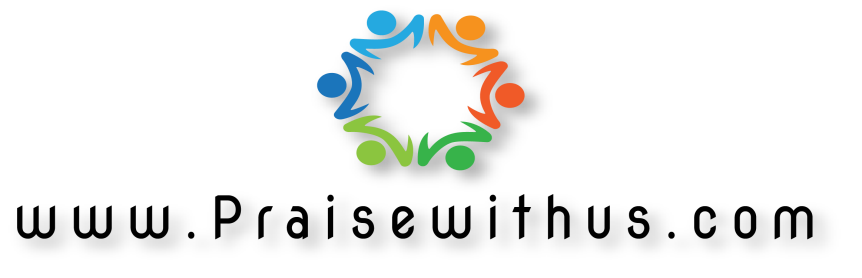